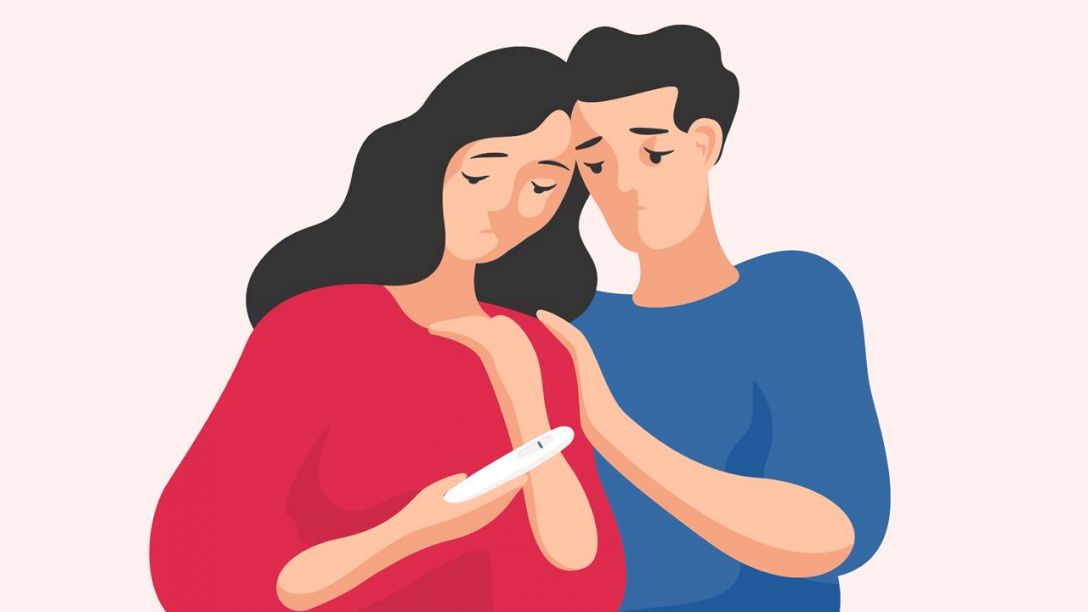 Кафедра акушерства и гинекологии ИПО
Ординатор 2го года обучения
Шиловская А. А.